Anesthesia for CKD
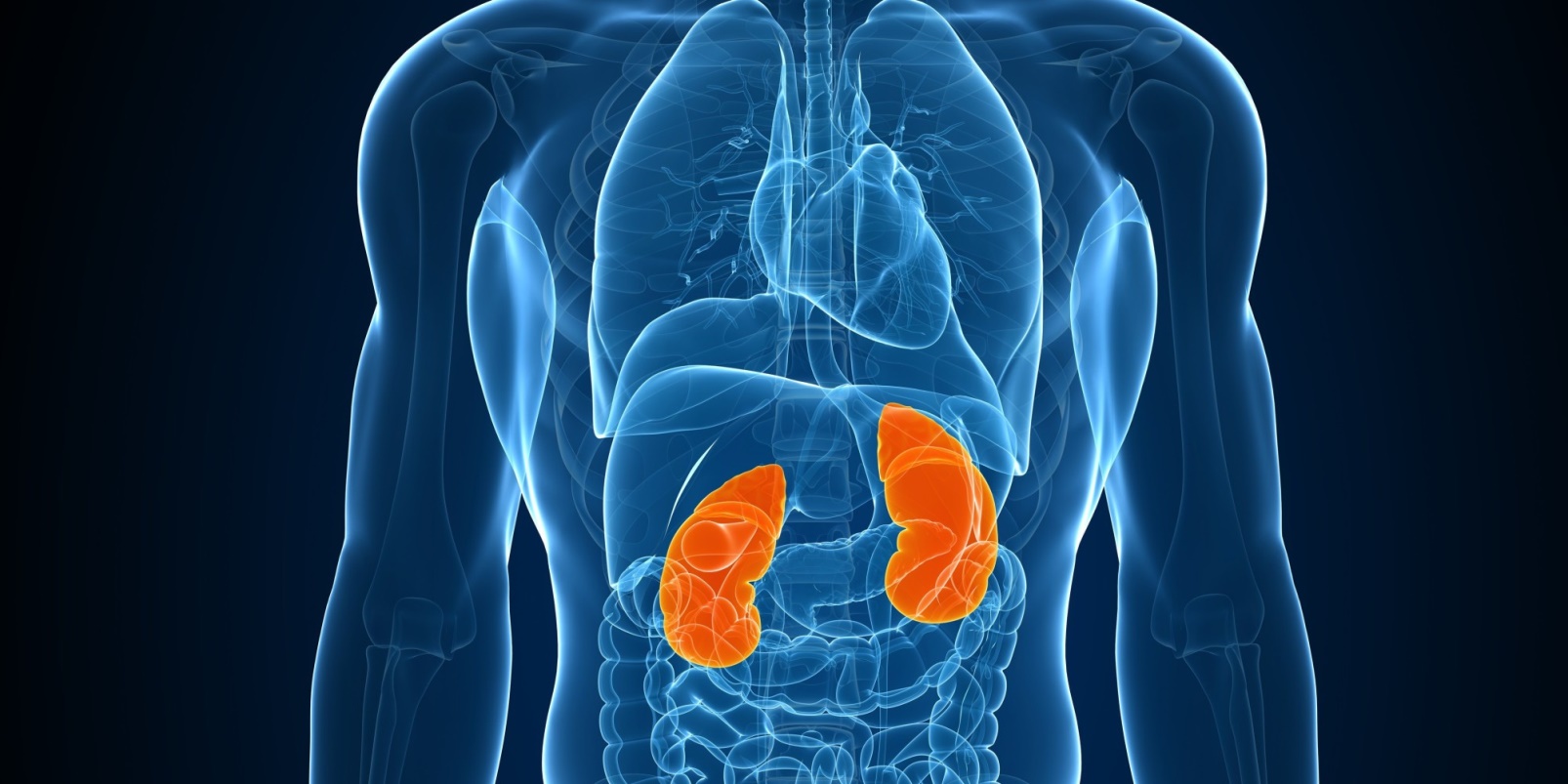 พญ.สุดารัตน์ ศุภกิจเจริญ
หน่วยงานวิสัญญี โรงพยาบาลกำแพงเพชร
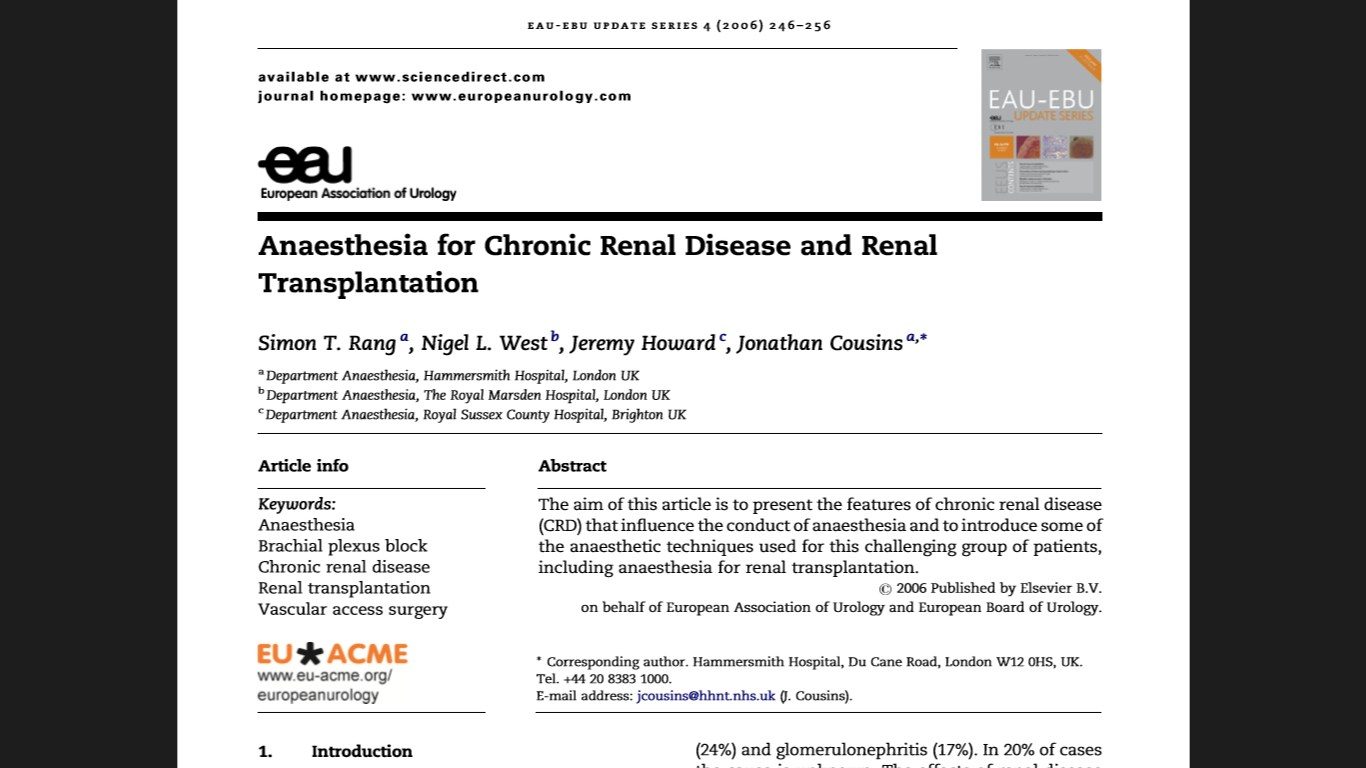 Etiology of CKD
In UK , most common causes are;
DM 30%
HT 24%
Glomerulonephritis 17%
Unknown 20%
Pathophysiology and Pharmacological changes relevant to anesthesia in patient with CKD
Physiologic effect
Multi-system dysfunction mediated by ;
Primary disease ex.DM
Effect of uremia
Effect of uremia
Cardiovascular system Hypertension, ischemic heart disease, cardiac failure, pericarditis (severe uremia) 
Respiratory system Pulmonary edema, pleural effusion, respiratory infection 
Gastro-intestinal Stress ulceration, delayed gastric emptying, malnutrition 
Central Nervous System Peripheral neuropathy, autonomic neuropathy, mental slowing, convulsions, coma 
Renal Fluid and electrolyte imbalance, altered drug handling 
Hematological Anemia, bleeding predisposition
Immunological  Immunosupression (physiological, pharmacological)
Pharmacological effects
Examples of drug actions inﬂuenced by CKD 

Non-depolarising neuromuscular blocking drugs Unpredictable duration of action or incomplete reversal of paralysis

 Antibiotics Unwanted side effects: e.g. Gentamicin: ototoxicity or nephrotoxicity 

Opioids Unwanted side effects of active metabolites: e.g. Morphine-6- glucuronide: respiratory depression
Preoperative preparation
AIM
To identify and optimise any pre-existing pathophysiology in order to minimise the risk of anesthesia and surgery
Organ systems review
Cardiovascular system
Ischemic heart disease
CKD is strongly ass. With IHD
Vascular access
Access should be considered and planned preoperatively
Current or potential future fistula sites should be avoided,includeing all forearm and anticubital veins if possible.
Central venous cannulation may also be difficult.
Renal system
Consideration in renal history
Usual fluid intake may be restricted
Usual urine output may be zero.
Frequency of dialysis
Renal function baseline and current: GFR,BUN Cr
Serum electrolyte:Na ,K
Timing of preoperative dialysis
HD and peritoneal dialysis are renal replacement therapies used to remove metabolic waste material and fluid from circulation.
Dialysis should take place just 12-24 hr before surgery.
Effects of recent dialysis:
Depletion of intravascular volume
Electrolyte imbalance esp. hypoK ,whitch can predispose to intraoperative cardiac arrhythmias.
Residual anticoagulation from heparinisation of HD circuit.
Correction of serum K
Hyper K- impaired renal elimination.
Hypo K – recent HD
Emergency treatment of hyperK is indicated if EKG abnormality such as bradycardia , PR prolongation, QRS widening , peaked T wave , AV block.
Other organ systems
Systems review of CKD patients and preoperative considerations 
System 		Pathophysiological process		 Preoperative consideration

GI 		Reﬂux 				Antacid prophylaxis 				Delayed gastric emptying		Alteration of anaesthetic technique 						to protect airway


 Neurological 	Peripheral neuropathy	 	Positioning on operating table 							Pressure area care
		Autonomic neuropathy 		Intraoperative invasive blood
		causing intraoperative 		pressure monitoring 
		haemodynamic instability		Anaesthetic drug dose alteration 
 

Haematological 	Anaemia 				Consider acceptable perioperative 						hemoglobin concentration

Immunological	Immunosupression 			Antibiotic prophylaxis 
						Steroid supplementation 
						Minimise invasive procedures
Anesthetic techniques suitable for patient with CKD
Vascular access surgery
Aim of anesthesia
Ensure intraoperative patient comfort
Optimize surgical conditions
Minimise risk of anesthetic comp;ications ex.periop.cardiac events
Optimise postoperative state- avoidance of prolonged sedation , minimal requirement for strong postoperative analgesia

Anesthetic techniques
Local infiltration
Regional anesthesia
General anesthesia
Comparison of anesthetic techniques for CKD patients
Other elective procedure
Perioperative consideration
Anesthetic options-GA,RA or LA
Airway management
Vascular access
Fluid and electrolyte management
Blood transfusion
Immune function and antibiotic prophylaxis
Steroid supplementation
Postoperative analgesia
Intraoperative LA infiltration
RA
Systemic analgesia
WHO pain ladder
Route of administration
Opioids
RED CELL transfusion to treat anemia in CKD
Repeated transfusion or use of an erythropoiesis-stimulating agent(ESA) are treatment options for chronic anemia in CKD.
The choise between these depends on their relative benefits and harms.
Estimated risk associated with blood transfusions per unit transfused
Adverse event				Estimated risk*
-Immunological Fever/allergic reactions 		1 in 100–200a,b 
-Hemolytic reaction 				1 in 6000b 
-Transfusion-related acute lung injury (TRALI) 		1 in 12,350a
- Anaphylaxis 1 in 50,000b Fatal hemolysis 		1 in 1,250,000a 
-Graft versus host disease (GVHD) 			 Rare
-Other
 	Mistransfusion 				1 in 14,000–19,000c







*United States data.
 aData from Carson JL et al.212 
bData from Klein.213 
cData from Klein HG et al.214
Indication for blood transfusion